EOC/NCFE/CTE
Testing Laptop Preparations
Spring 2016
Setting Up You Device for Testing
Your teacher should have logged your computer in to the RSS Testing Account
You will now go through the steps to install Google Chrome and the NCTest Chrome App.
After you complete this, please restart your computer to log back in to your personal account.
Google Chrome
Open Finder
Click on Applications
Make sure that Google Chrome is in the Applications Folder
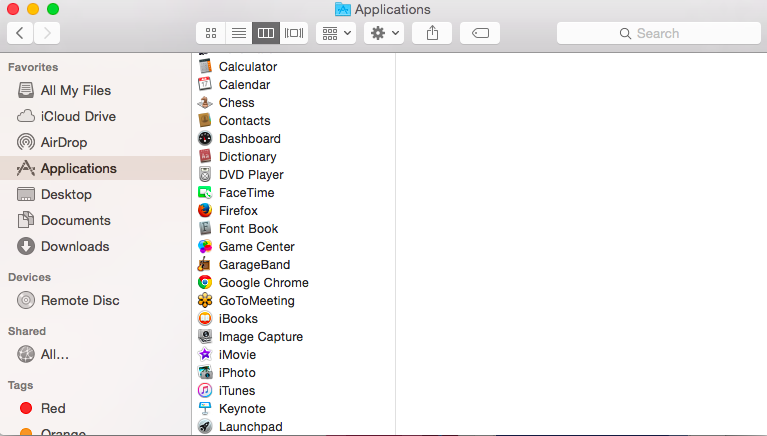 Download Google Chrome (if necessary)
Open Safari and key in Chrome Download
Make sure that you download from the following website  --  https://www.google.go 
On the website, click                           , then click
Chrome should begin downloading
When the download is complete, double click to install
Make sure that Google Chrome is in the Applications Folder
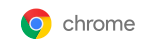 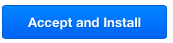 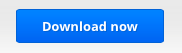 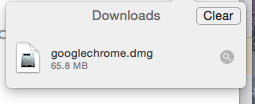 Download NCTest Add On in Chrome
Open Google Chrome
Google Search for NCTest App Chrome Store
Click on the Chrome Web Store Link 

Install the NCTest App
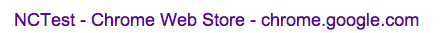 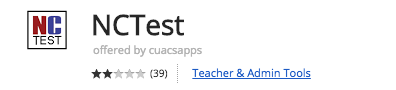 Check to Make Sure NCTest Installed
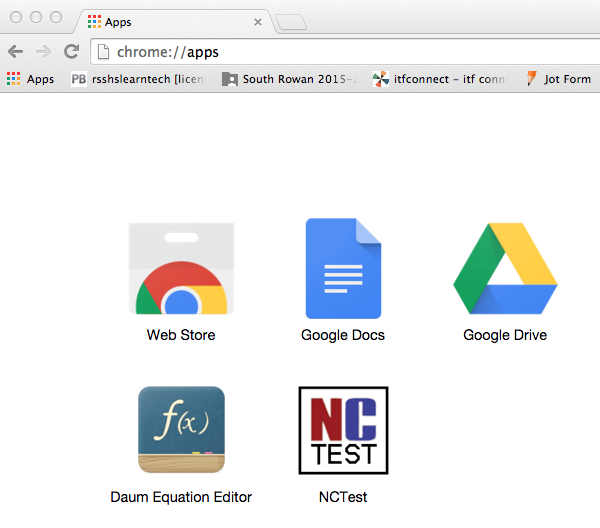 While still in Chrome…
Click on the        Chrome Apps Launcher
Verify that you SEE the NCTest App
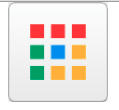 Settings for the Testing Account
Go to System Preferences under the Apple on the menu bar at the top
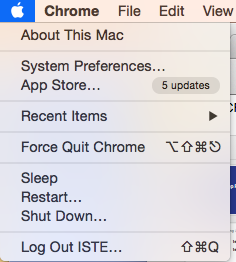 Click on Trackpad
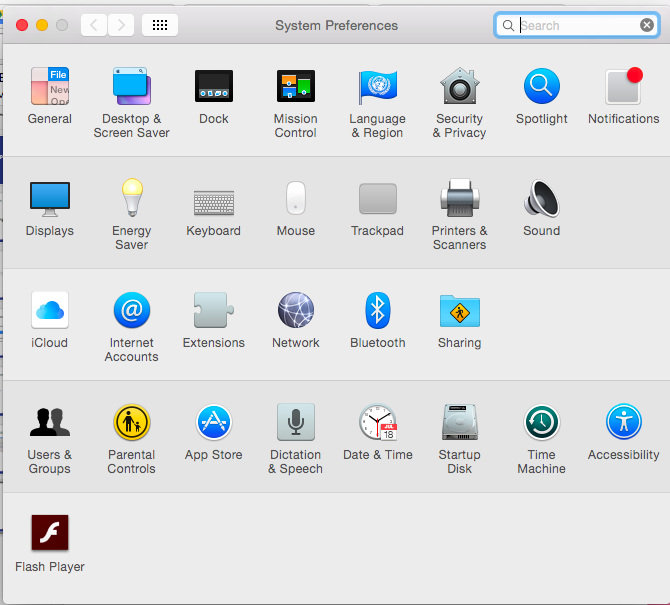 Click on More Gestures
Uncheck ALL the boxes:
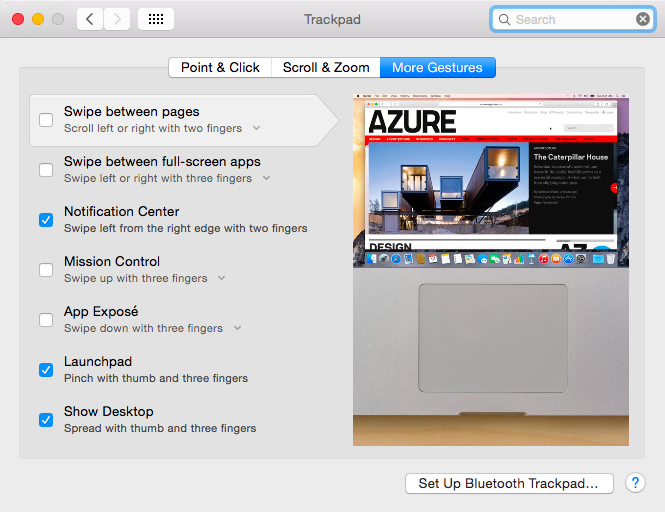 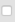 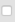 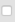 Back to System Preferences (Show All)
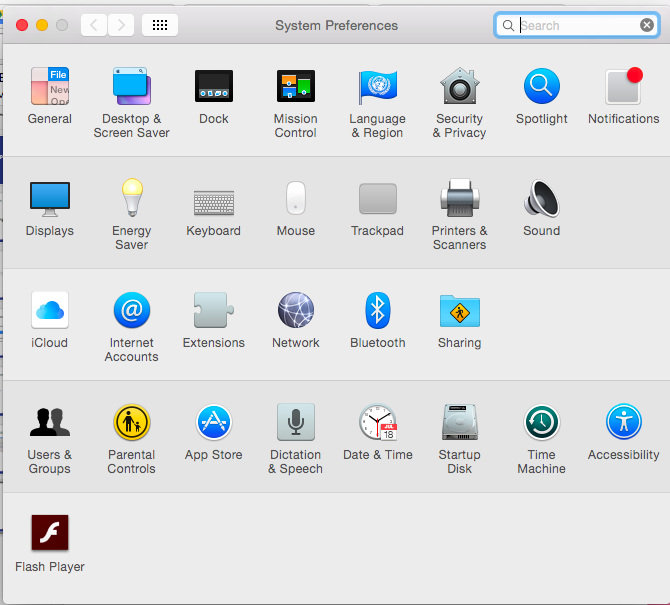 Click on Security and Privacy
Click on the General Tab
Uncheck Require Password
Then, click Turn Off Screen Lock
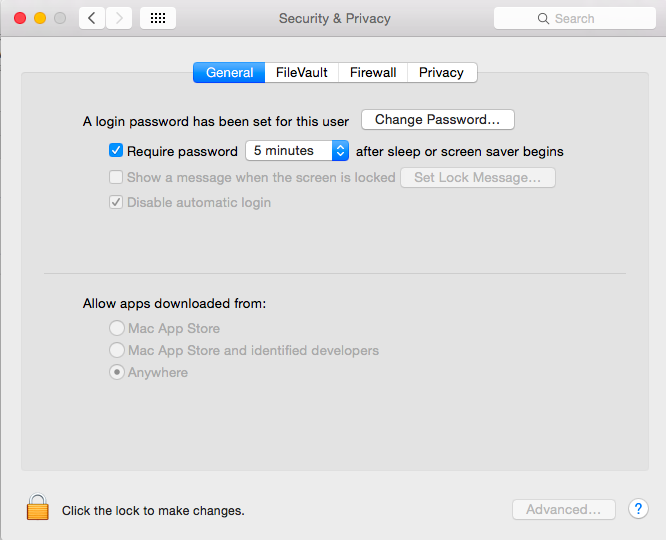 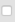 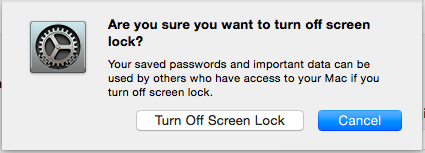 Open Chrome and complete NCTest Tutorial
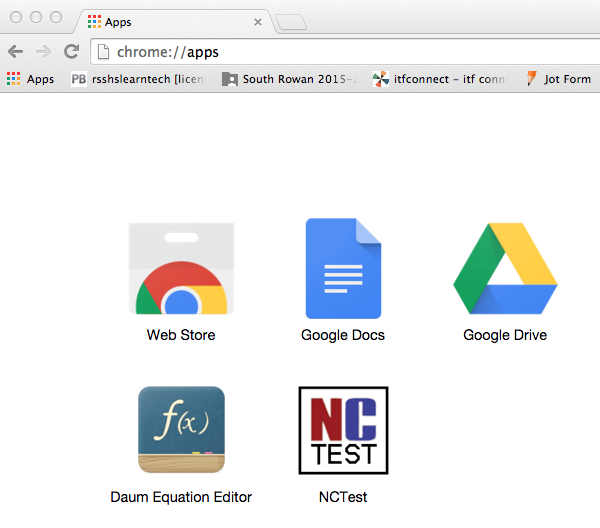 While still in Chrome…
Click on the  Chrome Apps Launcher
Click on the NCTest App
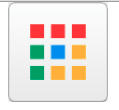 Restart your computer!!!